Опытно-экспериментальная деятельность в детском саду                                              2 младшая группа  «Лесная сказка»                                                                                                                                                                Организатор:                                                                                                                                                                                             Жигалко В.И                                                                                                                                                                                                       2014-2015 уч .год
«Неизведанное рядом»
То,  я услышал, я забыл.То, что я увидел, я помню.То, что я сделал, я знаю
Детское экспериментирование является одним из методов обучения и развития естественнонаучных представлений дошкольников. В ходе опытной деятельности дошкольник учится наблюдать, размышлять, сравнивать, отвечать на вопросы, делать выводы, устанавливать причинно-следственную связь, соблюдать правила безопасности. 
Цели и задачи опытно-экспериментальной деятельности в ДОУ: формирование у детей дошкольного возраста диалектического мышления, т.е. способности видеть многообразие мира в системе взаимосвязей и взаимозависимостей; 
развитие собственного познавательного опыта в обобщенном виде с помощью наглядных средств (эталонов, символов, условных заместителей, моделей);
 расширение перспектив развития опытно-экспериментальной деятельности детей путем включения их в мыслительные, моделирующие и преобразующие действия;
 поддержание у детей инициативы, сообразительности, пытливости, критичности, самостоятельности;
 расширение кругозора детей посредством введения в более широкую пространственную и временную перспективу;
 воспитание у дошкольников гуманно-ценностного отношения к окружающей действительности.
Опыты в детском саду с водой
Исследование плавучести предметов
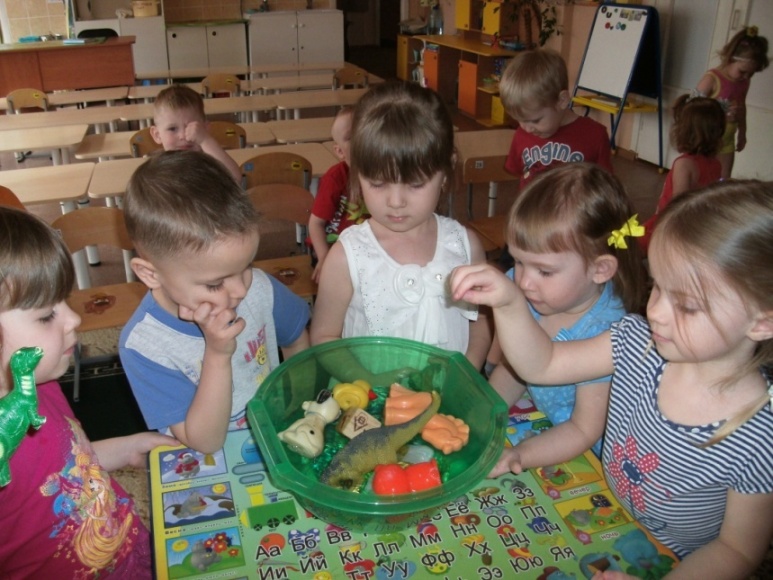 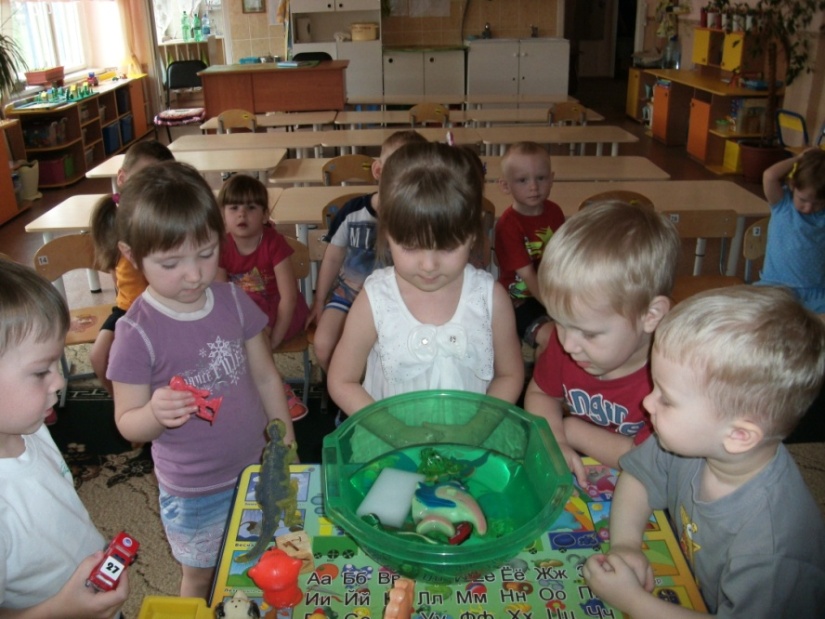 Игра «Рыбалка»
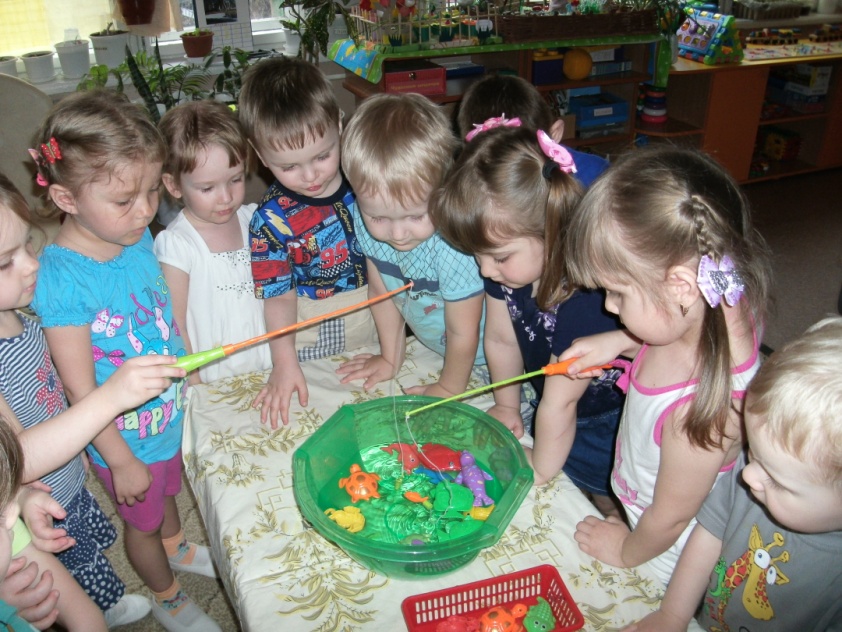 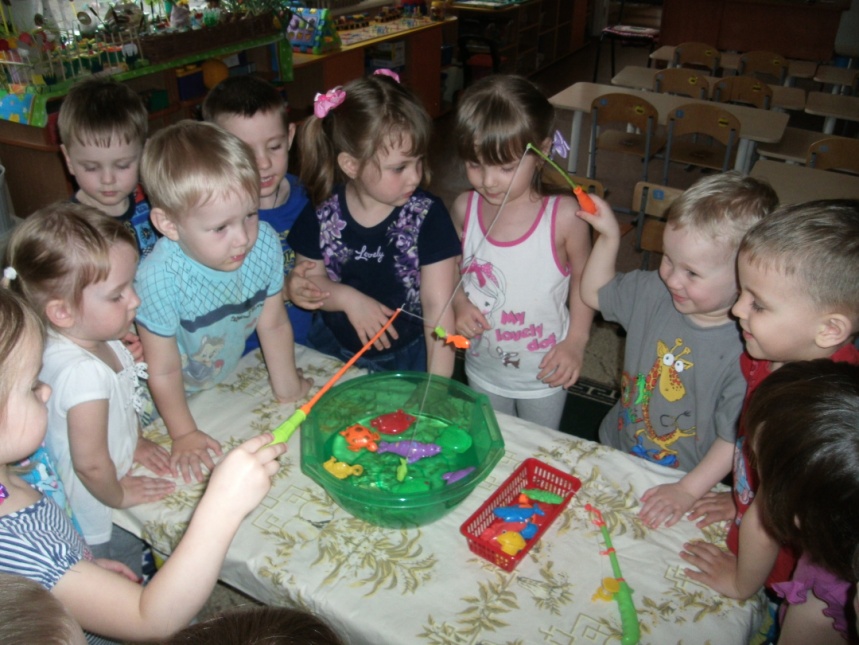 Вода жидкая








Вода прозрачная
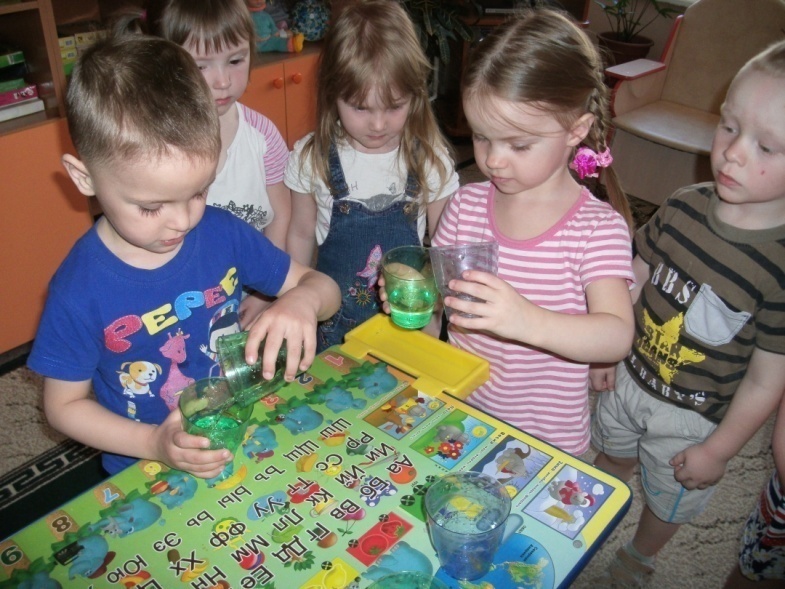 Воздух видимый и невидимый
Дуем в трубочки, подставив ладошку под струю воздуха
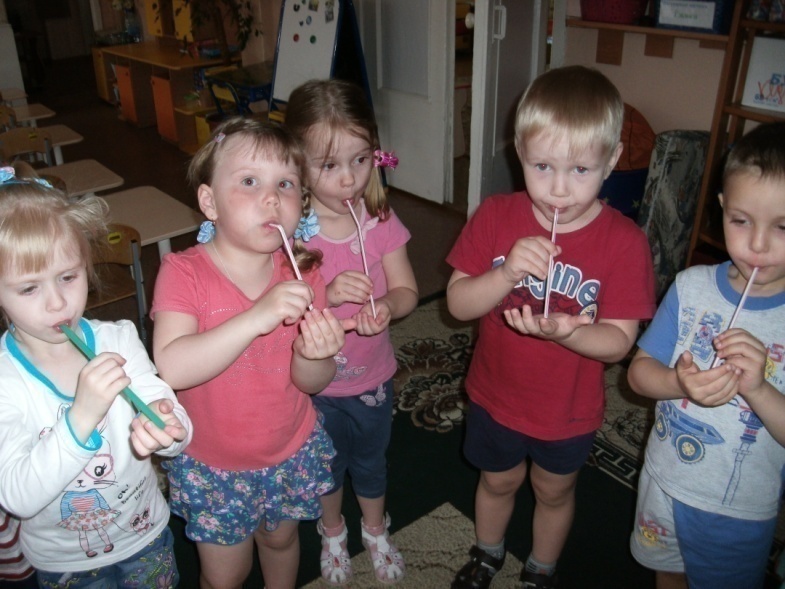 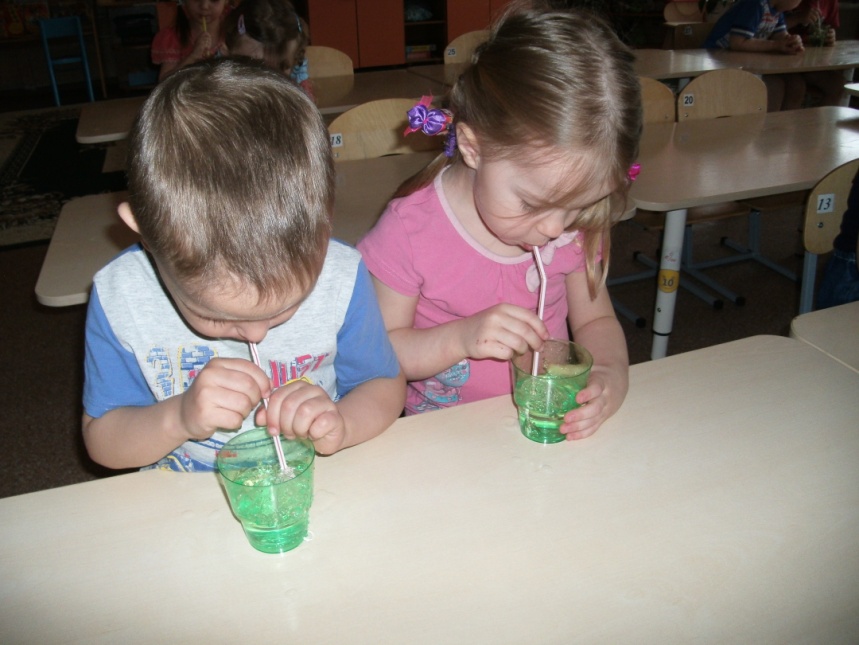 Дуем через соломинку в стакан с водой –выходит воздух через пузыри
Игра Пузырь(звук ф-ф-ф)
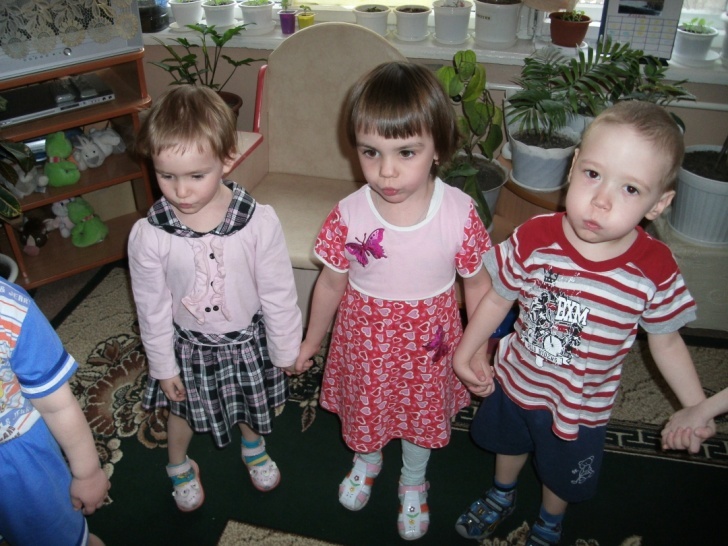 Сдуваем пузырь(ш-ш-ш)
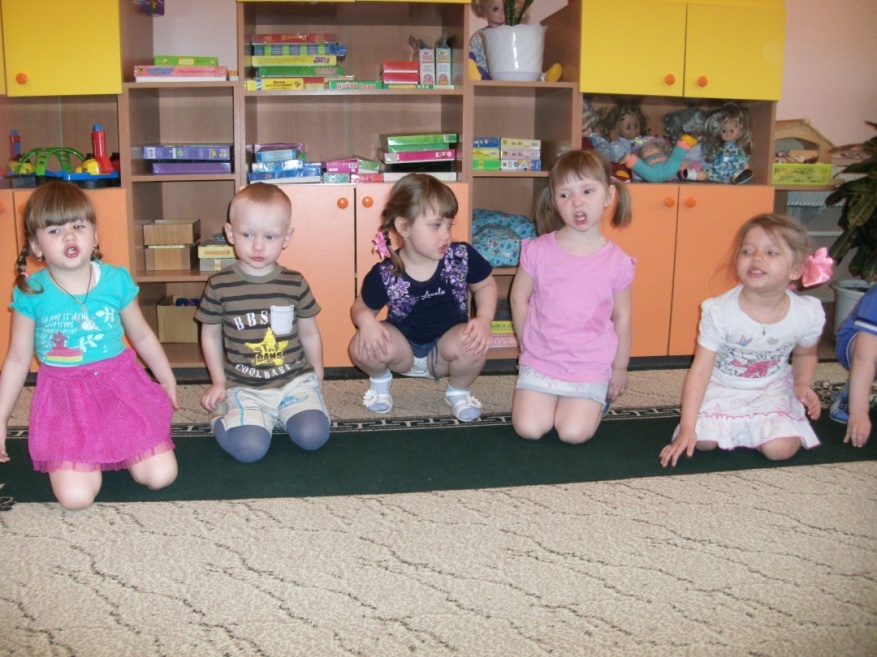 Игра с мыльными пузырями
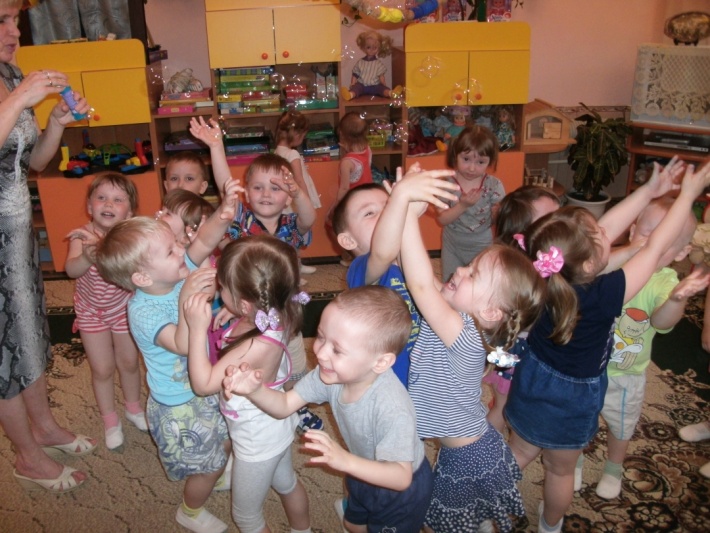 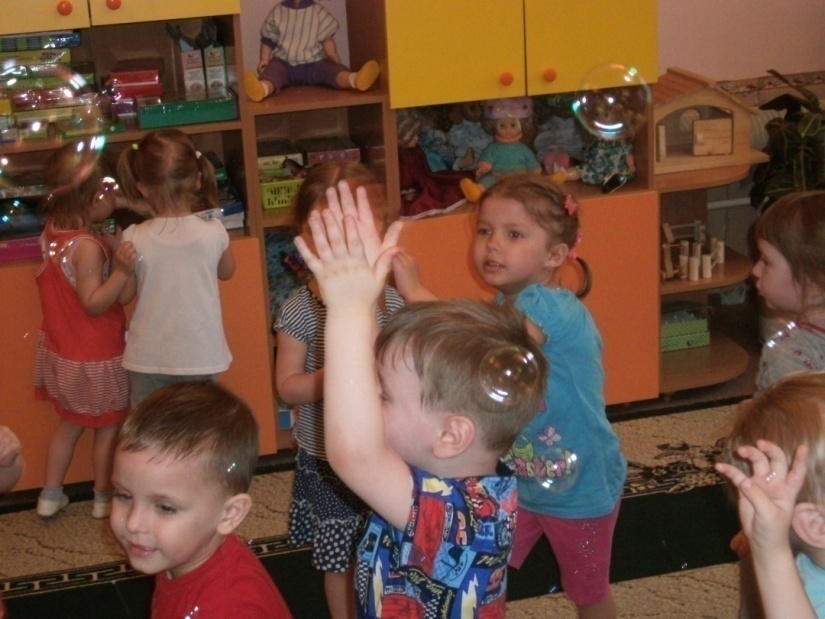 Исследовательская деятельность
Игра в сухой бассейн
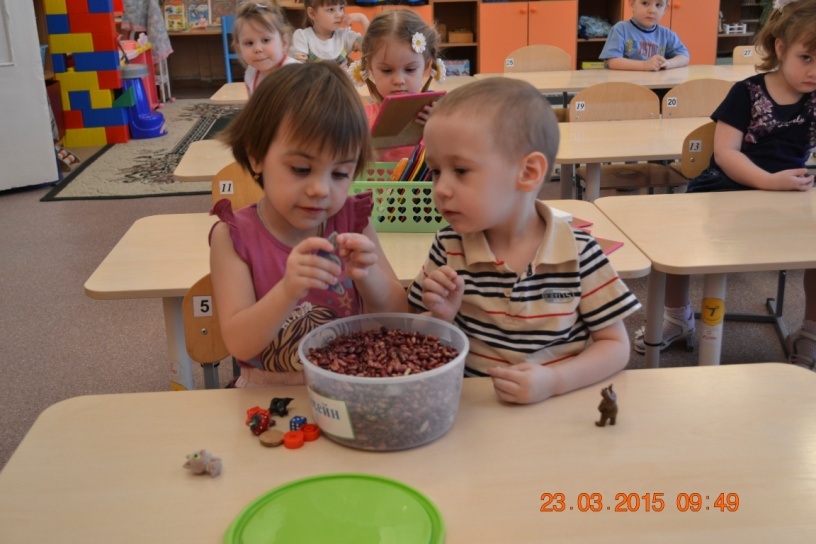 Игра с вертушками
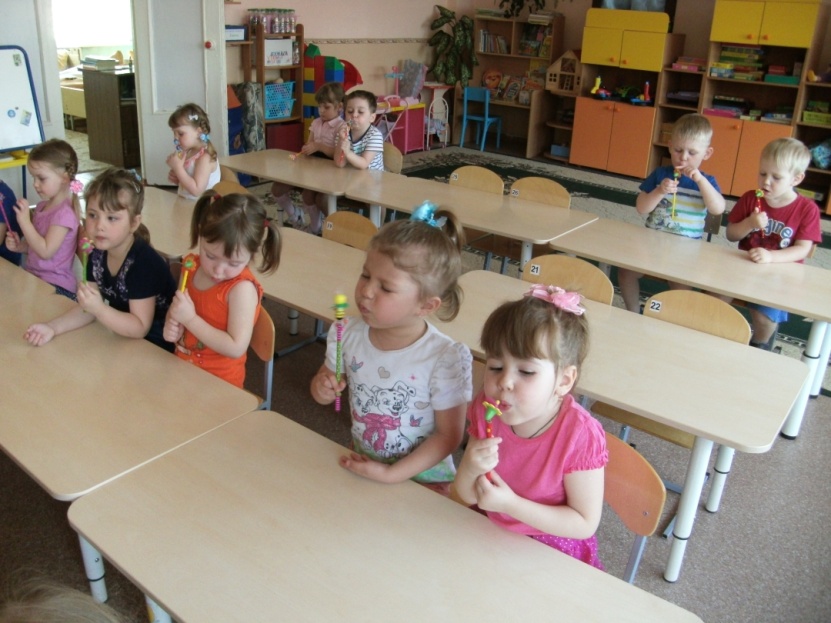 Исследовательская деятельность с растениями
Насыпаем землю
Поливаем землю
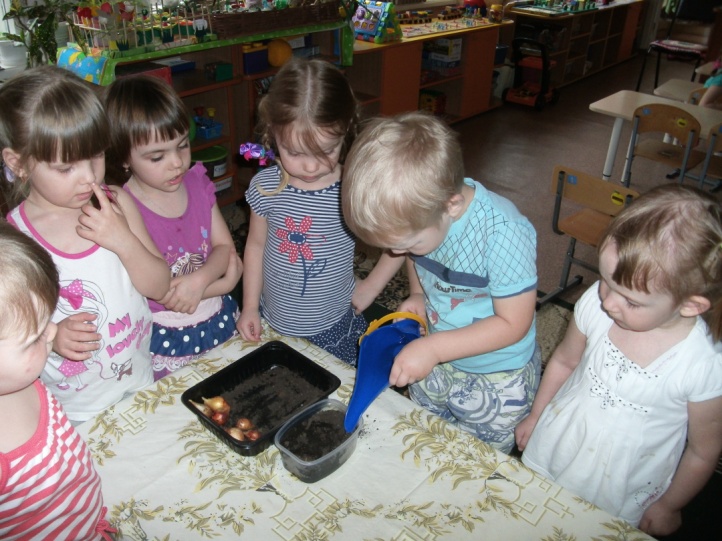 Сажаем лук
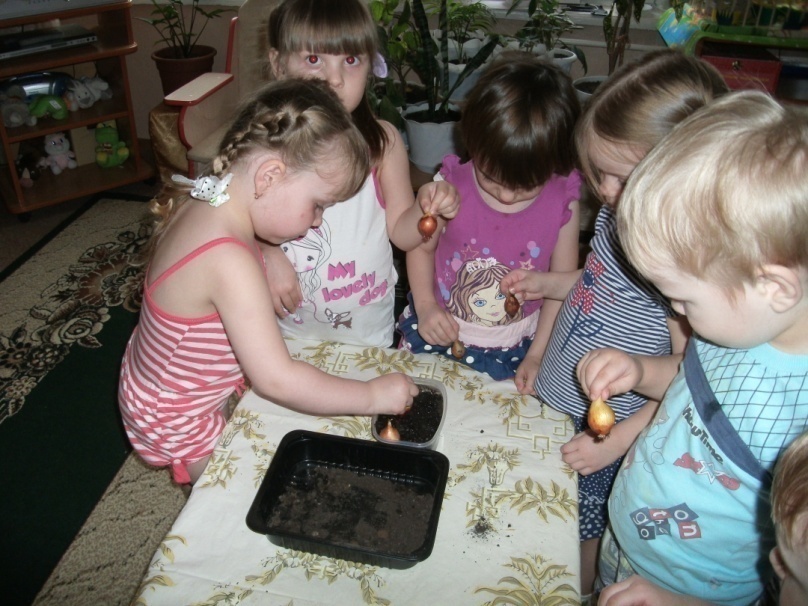 Это надо знать
Советы родителям и воспитателям
 Меньше учите, больше делитесь
Поощряйте поисковую активность детей. 
Активизируйте внимание ребѐнка.
Учите детей наблюдать и соблюдать правила поведения в природе.
Знакомство с окружающим миром должно быть увлекательным, радостным. 
Расскажи и я забуду, покажи и я запомню, дай попробовать и я пойму". 
Только через действие ребѐнок сможет познать многообразие окружающего мира и определить собственное место в нѐм.